กิจกรรมประชุมปฏิบัติการการพัฒนาศึกษานิเทศก์ และครูแกนนำในโรงเรียนที่เป็นหน่วยขับเคลื่อนโรงเรียนคุณธรรม สำนักงานเขตพื้นที่การศึกษาประถมศึกษาสตูลประจำปีงบประมาณ 2561
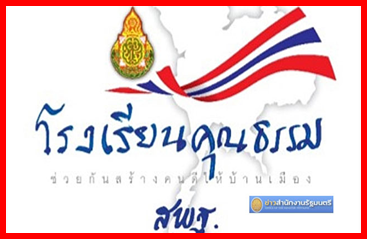 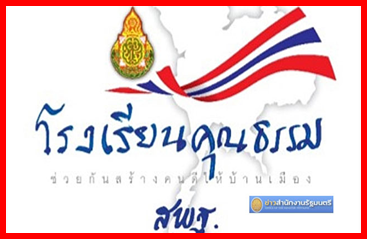 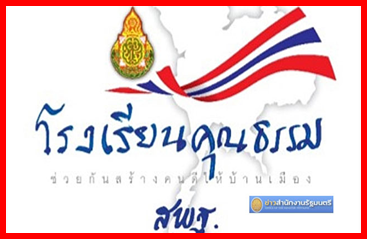 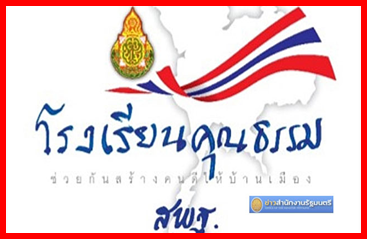 วิสัยทัศน์ของศูนย์โรงเรียนคุณธรรม มูลนิธิยุวสถิรคุณ
“ช่วยกันสร้างคนดี
ให้บ้านเมือง”
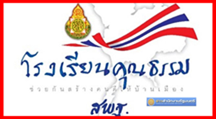 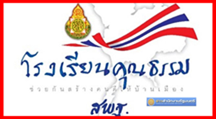 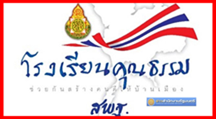 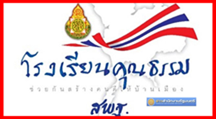 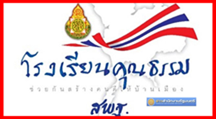 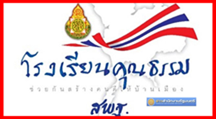 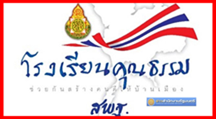 โรงเรียนคุณธรรมกับการเปลี่ยนแปลง
สภาพแวดล้อมในโรงเรียนสะอาด ร่มรื่น เป็นระเบียบเรียบร้อย
ผู้บริหาร ครูเป็นแบบอย่างที่ดี
ครูและนักเรียนมีปฏิสัมพันธ์เชิงบวกมากขึ้น
มีการบูรณาการเข้าไปในการเรียนการสอน
เกิดนวัตกรรมการพัฒนาคุณธรรมที่นำไปใช้จริง
มีพฤติกรรมที่พึงประสงค์มากขึ้น
พฤติกรรมที่ไม่พึงประสงค์ลดลง
นักเรียนตระหนักในคุณค่าของตนเองและมีความสามารถในการ
จัดการตนเองมากขึ้น กล้าคิดกล้าแสดงออกอย่างสร้างสรรค์ มีทักษะการคิด ทักษะการแก้ปัญหา และทักษะการทำงานเป็นทีมเพิ่มขึ้น
ตัวอย่างพฤติกรรมนักเรียนที่แก้ไขได้สำเร็จ
พฤติกรรมขาดวินัย เช่น มาสาย หนีเรียน แต่งกายไม่ถูกระเบียบ ใช้โทรศัพท์มือถือผิดกาลเทศะ ไม่ใส่หมวกกันน็อค 
พฤติกรรมขาดความเป็นระเบียบเรียบร้อย เช่น เข้าแถว เดินแถวไม่เป็นระเบียบ ไม่มีสัมมาคารวะ พูดคำหยาบ
พฤติกรรมขาดความรับผิดชอบ เช่น ไม่ตั้งใจเรียน
 ลอกการบ้าน ไม่ส่งการบ้าน ติด 0 ร. มส. ไม่ปิดน้ำ-ไฟหลังใช้ ไม่รักษาความสะอาดในโรงเรียน  ขาดจิตสำนึกสาธารณะ 
พฤติกรรมขาดความซื่อสัตย์สุจริต เช่น ลักขโมย  
พูดโกหก  ทุจริตการสอบ เก็บของได้ไม่ส่งคืน 
พฤติกรรมเสี่ยง / ก้าวร้าว เช่น สูบบุหรี่ ดื่มเหล้า 
เล่นการพนัน ทะเลาะวิวาท ติดเกม ฟุ่มเฟือย ทำลายทรัพย์สินของส่วนรวม ข่มขู่รังแกเพื่อน รังแกรุ่นน้อง ตั้งครรภ์ระหว่างเรียน
ผลพลอยได้จากการพัฒนาโรงเรียนคุณธรรม
นักเรียนออกกลางคันลดลง
จำนวนนักเรียนที่ติด 0 ร. มส. ลดลง
ผลสัมฤทธิ์ทางการเรียนมีแนวโน้มดีขึ้น
โรงเรียนมีนักเรียนเพิ่มขึ้น
โรงเรียนได้รับความเชื่อถือศรัทธา และความร่วมมือจากผู้ปกครอง ชุมชนมากขึ้น

“เรามาช่วยกันสร้างคนดี
ให้บ้านเมืองกันเถอะ”
กิจกรรมประชุมปฏิบัติการการพัฒนาศึกษานิเทศก์ และครูแกนนำในโรงเรียนที่เป็นหน่วยขับเคลื่อนโรงเรียนคุณธรรม สำนักงานเขตพื้นที่การศึกษาประถมศึกษาสตูลประจำปีงบประมาณ 2561

วันเสาร์ที่ 14 กรกฎาคม 2561 
ณ โรงเรียนบ้านตะโล๊ะใส อำเภอละงู จังหวัดสตูล
วัตถุประสงค์ของการประชุมปฏิบัติการฯ
เพื่อการพัฒนาศึกษานิเทศก์ และครูแกนนำโรงเรียนที่เป็นหน่วยขับเคลื่อนโรงเรียนคุณธรรม  
                ให้มีความรู้ ความเข้าใจ และสามารถขับเคลื่อนกิจกรรมในโครงการโรงเรียนคุณธรรม สร้างเครือข่ายชุมชนองค์กรแห่งคุณธรรม  โดยขอความร่วมมือจากหน่วยงาน และองค์กรที่ทำงานด้านคุณธรรมอย่างเป็นรูปธรรมชัดเจน และมีความต่อเนื่อง 
                ให้ตระหนักรู้ เข้าใจ และมีกระบวนการคิด อย่างมีเหตุผล ซึมซับคุณค่าแห่งคุณธรรมความดีอย่างเป็นธรรมชาติ สร้างความรู้สึกผิดชอบชั่วดี และภูมิใจในการท้าความดี
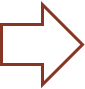 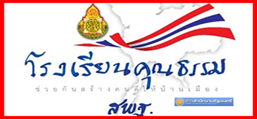 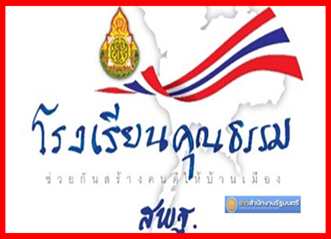 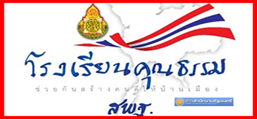 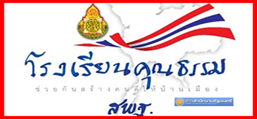 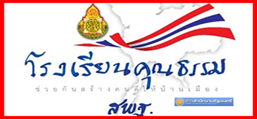 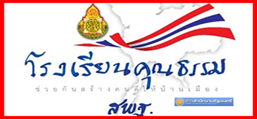 กลุ่มเป้าหมายการพัฒนา     1)  ศึกษานิเทศก์ ทุกคน     2)  ครูแกนนำโรงเรียนที่เป็นหน่วยขับเคลื่อนโรงเรียนคุณธรรม  จำนวน 17  โรงเรียนๆ ละ 4 คน
ระยะเวลาการประชุมปฏิบัติการ  
         วันเสาร์ที่ 14 กรกฎาคม 2561 
สถานที่การประชุมปฏิบัติการ  
         โรงเรียนบ้านตะโล๊ะใส
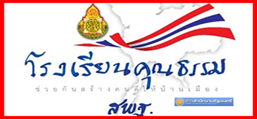 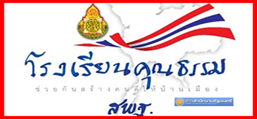 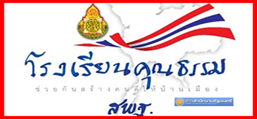 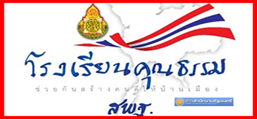 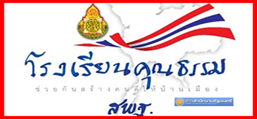 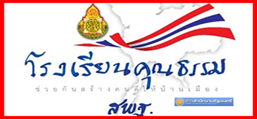 รูปแบบการประชุมปฏิบัติการ
1)  กิจกรรมพิธีเปิดการประชุมปฏิบัติการ
 2)  กิจกรรมกลุ่มใหญ่
 3)  กิจกรรมเรียนรู้  4 ฐานการเรียนรู้
 4)  กิจกรรมแลกเปลี่ยนเรียนรู้ กลุ่มใหญ่และกลุ่มย่อย
 5)  กิจกรรมมอบเกียรติบัตร และพิธีปิดการประชุม
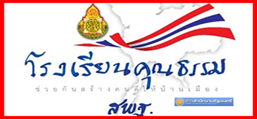 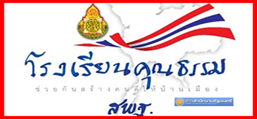 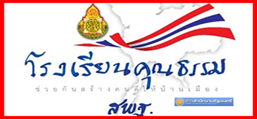 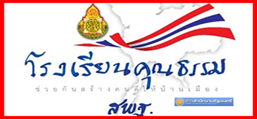 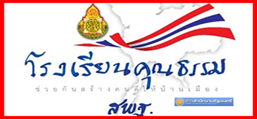 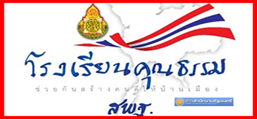 กิจกรรมแบ่งกลุ่มการเรียนรู้ 4 ฐานการเรียนรู้
ฐานการเรียนรู้ที่ 1  โครงงานพัฒนาจริยคุณฐานการเรียนรู้ที่ 2  การสร้างเครือข่ายและการมีส่วนร่วมฐานการเรียนรู้ที่ 3  การผลิตนวัตกรรมสร้างสรรค์คนดีฐานการเรียนรู้ที่ 4  คืนคุณธรรมสู่ห้องเรียน
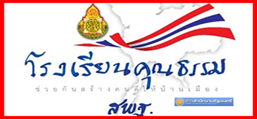 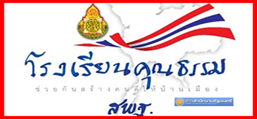 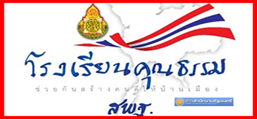 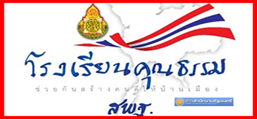 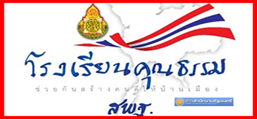 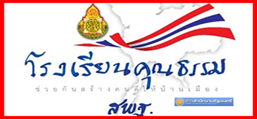 การยกระดับโรงเรียนดีต้องมีที่ยืน
การตรวจสอบคุณภาพและยกระดับคุณภาพโรงเรียนคุณธรรม 
สพฐ. มีเกณฑ์การตรวจสอบคุณภาพ  (ดาว) 5 ระดับ 
ระดับ 1 ดาว (โรงเรียนตรวจสอบตนเอง)
ระดับ 2 ดาว (สำนักงานเขตพื้นที่การศึกษาเป็นผู้ตรวจสอบ)
ระดับ 3 ดาว (ทีมเคลื่อนที่เร็ว (RT) เป็นผู้ตรวจสอบ)
ระดับ 4 ดาว (ทีมขับเคลื่อนคุณธรรมด่วนพิเศษ(EMS) เป็นผู้ตรวจสอบ) 
ระดับ 5 ดาว (คณะทำงานส่วนกลางจากสำนักงานคณะกรรมการการศึกษาขั้นพื้นฐานเป็นผู้ตรวจสอบ)
การตรวจสอบคุณภาพ ระดับ 2 ดาว (สำนักงานเขตพื้นที่การศึกษาเป็นผู้ตรวจสอบ)
1. โรงเรียนสมัครเข้ารับการยกระดับเป็นโรงเรียนคุณธรรม สพฐ. ระดับ 2 ดาว
2. โรงเรียนรายงานผลการจัดกิจกรรมการพัฒนาโรงเรียนคุณธรรม สพฐ. (เอกสาร
    ประกอบ)
3. โรงเรียนดำเนินการยกระดับโดยจัดกิจกรรมในระดับ 1 ดาว ครบทุกข้อ
4. โรงเรียนมีนวัตกรรมสร้างสรรค์คนดี
5. โรงเรียนจัดทำโครงงานพัฒนาจริยคุณ
6. ครูมีการสร้างเครือข่ายในโรงเรียน
7. ครูมีแผนการจัดการเรียนรู้เสริมสร้างคุณธรรมอัตลักษณ์หรือตามกรอบแนวคิด
    โรงเรียนคุณธรรม สพฐ. โดยผ่านโครงงานคุณธรรมและกิจกรรมอื่น ๆ
การตรวจสอบคุณภาพ ระดับ 2 ดาว (สำนักงานเขตพื้นที่การศึกษาเป็นผู้ตรวจสอบ)
8. ผู้บริหาร ครู บุคลากร และนักเรียน ปฏิบัติตามคุณธรรมอัตลักษณ์ของโรงเรียนหรือ
    กรอบแนวคิดโรงเรียนคุณธรรม สพฐ.
9. นักเรียนจัดตั้งกลุ่ม /ชุมนุม/ชมรมตามความสนใจ ปฏิบัติกิจกรรมด้านคุณธรรม
10. นักเรียนสามารถนำเสนอ แลกเปลี่ยนเรียนรู้ และสรุปองค์ความรู้จากโครงงาน
      คุณธรรมขยายผลภายในโรงเรียน
11. โรงเรียนมีการประเมินและสรุปผลการดำเนินงานตามโครงการด้านคุณธรรม/
      กิจกรรมด้านคุณธรรม
12. นักเรียนมีพฤติกรรมที่พึงประสงค์ตามคุณธรรมอัตลักษณ์หรือตามกรอบแนวคิด
      โรงเรียนคุณธรรม สพฐ. ไม่น้อยกว่าร้อยละ 70 ของนักเรียนทั้งหมด (ของปีที่
      ขอรับการตรวจสอบ)

หมายเหตุ โรงเรียนที่ได้รับการตรวจสอบยกระดับคุณภาพ 2 ดาว สามารถขอรับการตรวจสอบในระดับ 3 ดาว หรือข้ามไปขอรับการตรวจสอบในระดับ 4 ดาวได้
ผู้รับผิดชอบการจัดประชุมปฏิบัติการ      1) นายสนาน  สุวรรณละออง  ศึกษานิเทศก์      2) นายอัมพล  เอียดนุช  ศึกษานิเทศก์ คณะทำงานและวิทยากรการประชุมปฏิบัติการ     1) ผู้บริหารโรงเรียนเครือข่ายในโครงการ 4 คน         (1) นางอนิตา  ปีมะสาร  ผอ.ร.ร. บ้านตันหยงกาโบยฯ         (2) นายประดิษฐ์  คชสวัสดิ์ ผอ.ร.ร. บ้านทุ่งมะปรัง          (3) นายจักรี  วัฒนะ ผอ.ร.ร. โรงเรียนบ้านกาลูบี          (4) นายสมศักดิ์  รักสัตย์ ผอ.ร.ร. โรงเรียนบ้านควนล่อน
คณะทำงานและวิทยากรการประชุมปฏิบัติการ (ต่อ)
2) ครูโรงเรียนเครือข่ายในโครงการ 8 คน ประกอบด้วย
      (1) นายราปัน  ดำพิลา  ครู โรงเรียนบ้านตันหยงโป
      (2) นางยูรีย๊ะ  บิสนุม  ครู โรงเรียนบ้านตะโล๊ะใส
      (3) นายราเชต  มูเก็ม  ครู โรงเรียนบ้านทุ่งมะปรัง
      (4) นายศักรี  สัญญา  ครู โรงเรียนบ้านตันหยงกาโบยฯ
      (5) นายกิตติศักดิ์  อาหลี  ครู โรงเรียนบ้านวังพระเคียน
      (6) นายวันชัย  แซะหมูด  ครู โรงเรียนบ้านวังตง
      (7) นางวิภา  อุไสนี  ครู โรงเรียนบ้านเกาะสาหร่ายฯ
      (8) นางสาวคอดียะ  ใบหมาดปันจอ  ครู โรงเรียนบ้านทางยาง
12 ความคาดหวัง หน่วยขับเคลื่อนโรงเรียนคุณธรรม(ต้นแบบ)  ระดับเขตพื้นที่การศึกษาประถมศึกษา
(1) มีกระบวนการพัฒนาโรงเรียนคุณธรรมและปัจจัย
        สู่ความสำเร็จ
   (2) มีความเข้าใจเรื่องคุณธรรมและจริยธรรม
   (3) มีวิธีการค้นหาคุณธรรมอัตลักษณ์โรงเรียนคุณธรรม 
   (4) จัดกิจกรรมการสร้างความดีด้วยโครงงานคุณธรรม
   (5) มีแนวทางขับเคลื่อนการพัฒนาโรงเรียนคุณธรรม 
   (6) จัดกิจกรรมพัฒนาผู้นำเยาวชนด้านคุณธรรมสู่สังคม
(7) จัดกิจกรรมโครงงานพัฒนาจริยคุณ 
    (8) จัดกิจกรรมผลิตนวัตกรรมสื่อสรรค์สร้างคนดี นำสู่การเรียนการสอน 
    (9) จัดกิจกรรมพัฒนานวัตกรรมระบบการประเมิน Online  
    (10) จัดกิจกรรมค่ายยุวชนคนคุณธรรม 
    (11) จัดกิจกรรมคืนคุณธรรมสู่ห้องเรียน 
    (12) จัดกิจกรรมครอบครัวที่สาม (ครอบครัวคุณธรรม)
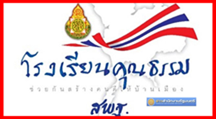 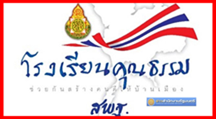 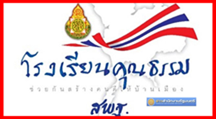 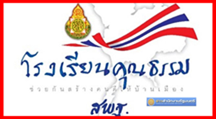 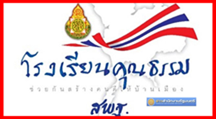 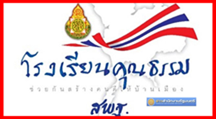 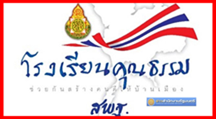 5 ขั้นตอน ในการขับเคลื่อนสู่โรงเรียนคุณธรรม
1. ทำความเข้าใจร่วมกัน
   2. กำหนดคุณธรรมเป้าหมายของโรงเรียน
   3. การจัดทำโครงงานคุณธรรม
   4. การลงมือร่วมกันปฏิบัติ
   5. การประเมินผลและเสริมแรงกัน
ตัวชี้วัดโรงเรียนคุณธรรม มยส.

1. มีกระบวนการพัฒนาคุณธรรมจริยธรรมทั้งโรงเรียน
2. ใช้โครงงานคุณธรรม/กิจกรรมเป็นเครื่องมือในการพัฒนา
3. พฤติกรรมที่พึงประสงค์เพิ่มขึ้น
4. พฤติกรรมที่ไม่พึงประสงค์ลดลง
5. เกิดกระบวนการมีส่วนร่วมพัฒนาคุณธรรมจากทุกภาคส่วน
6. มีองค์ความรู้/นวัตกรรมการสร้างเสริมคุณธรรม และบูรณาการคุณธรรมเข้ากับการจัดการเรียนรู้ในชั้นเรียน
7. สามารถเป็นแหล่งเรียนรู้ด้านพัฒนาคุณธรรม
20
คัดสรรครูคนดีต้นแบบเพื่อเป็นครูแกนนำ

มาช่วยกันสร้างเยาวชนคนดีให้บ้านเมือง

เข้าร่วมกิจกรรมประชุมปฏิบัติการการพัฒนาศึกษานิเทศก์ และครูแกนนำในโรงเรียนที่เป็นหน่วยขับเคลื่อนโรงเรียนคุณธรรม สำนักงานเขตพื้นที่การศึกษาประถมศึกษาสตูลประจำปีงบประมาณ 2561

วันเสาร์ที่ 14 กรกฎาคม 2561 
ณ โรงเรียนบ้านตะโล๊ะใส อำเภอละงู จังหวัดสตูล
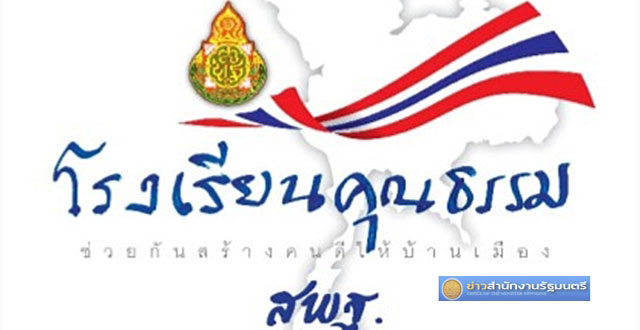 ขอบคุณ และสวัสดีครับ
นายสนาน  สุวรรณละออง
ศึกษานิเทศก์ ชำนาญการพิเศษ
สพป.สตูล
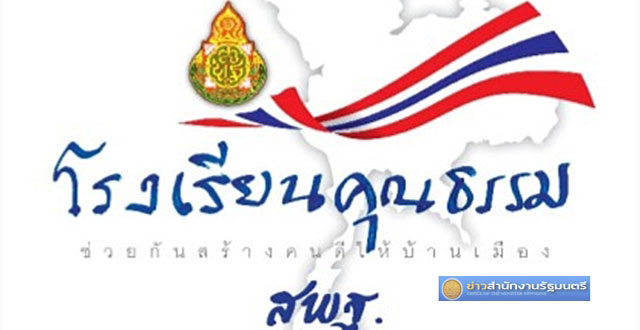 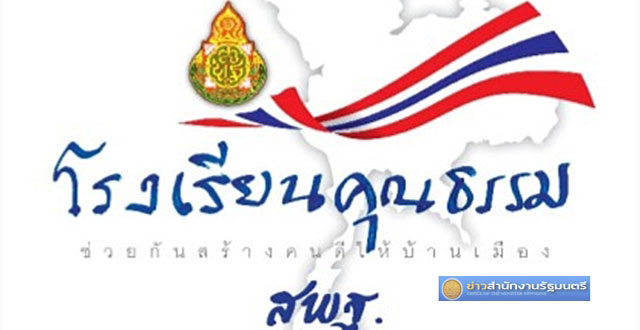